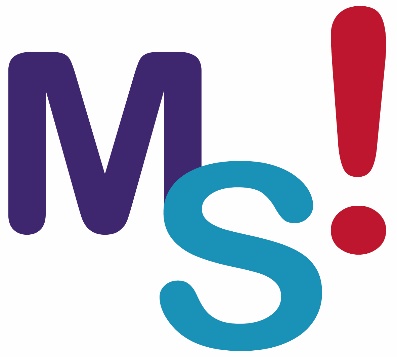 Les mardis du statut : Webinaire
Bonjour
Bienvenue au webinaire du CDG31

Pour une meilleure expérience, vos micros sont automatiquement coupés. Nous vous invitons à utiliser le Tchat pour poser vos questions.


Les questions spécifiques qui concerneraient des situations individuelles sont à poser directement à l’adresse : carrieres@cdg31.fr
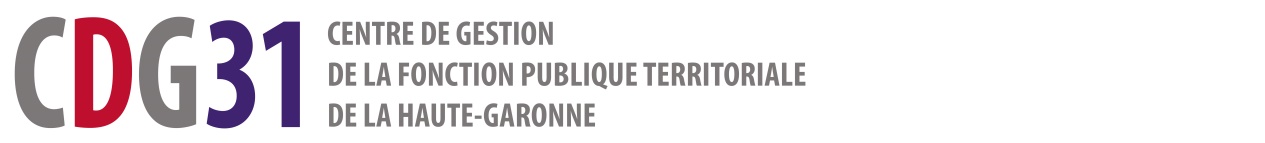 1
Tél : 05 81 91 93 00 • www.cdg31.fr • contact@cdg31.fr
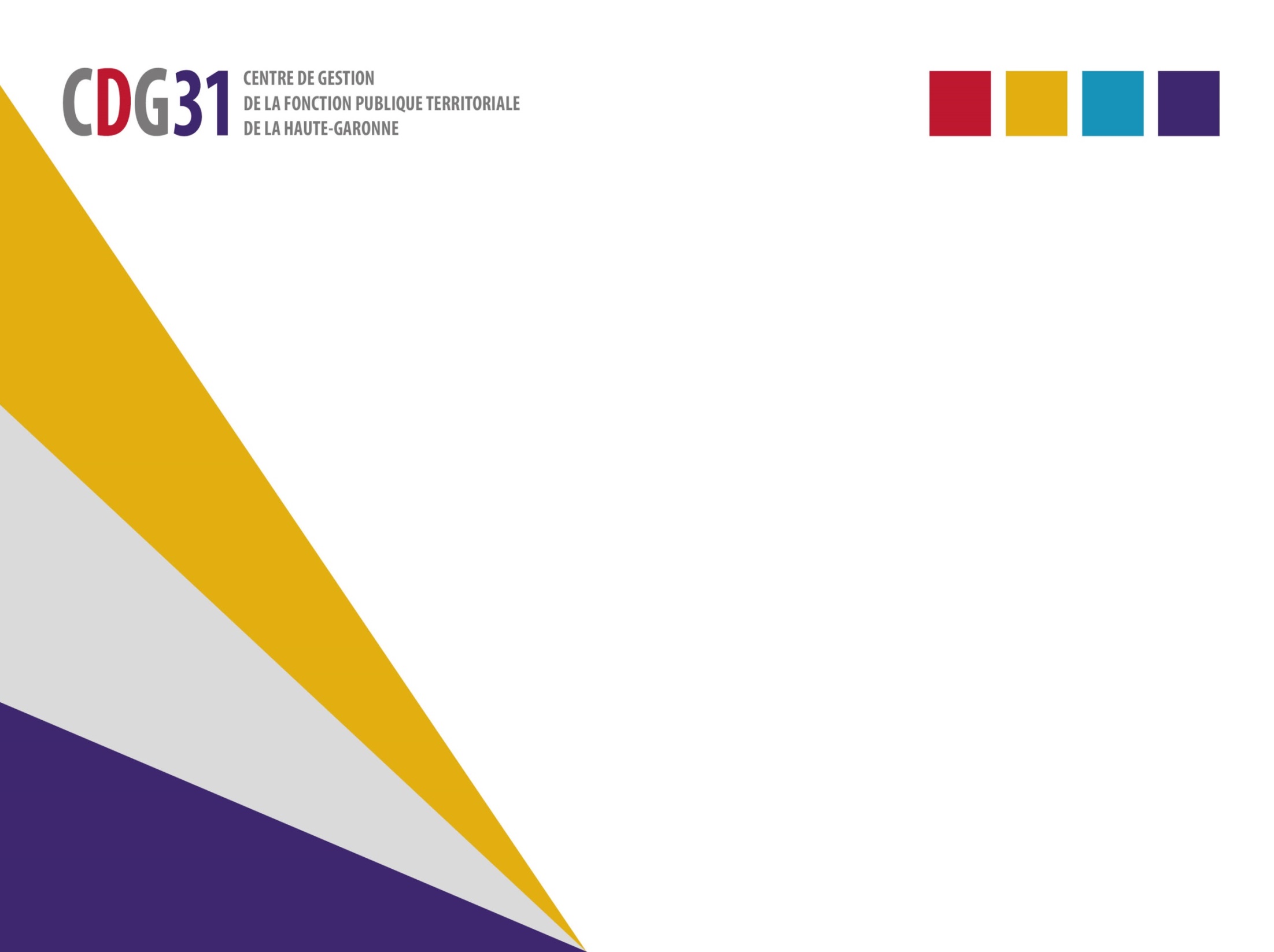 La mutation externe et le changement d’affectation
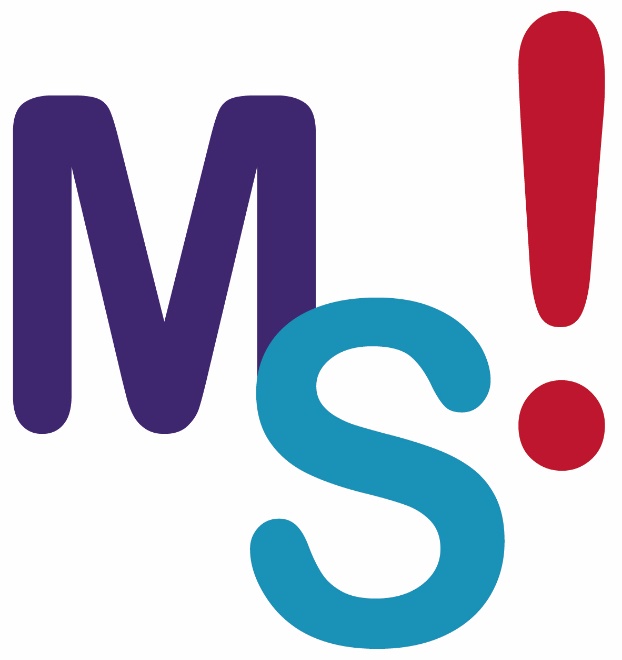 18 avril 2023
2
Références juridiques
Code général de la fonction publique (CGFP) notamment les articles L.512-23 à L.512-27 ; 
Loi n°2019-828 du 6 août 2019 de transformation de la fonction publique ;
Décret n° 85-1250 du 26 novembre 1985 relatif aux congés annuels ;
Décret n° 2004-878 du 26 août 2004 relatif au compte épargne temps  dans fonction publique territoriale ;
Décret n° 2021-1920 du 30 décembre 2021 pris pour l'application de l'article L. 412-57 du code des communes relatif à l'engagement de servir des policiers municipaux.
3
Propos introductifs :
Le Code général de la fonction publique érige la mobilité en garantie fondamentale de la carrière (article L.511-4 du CGFP).
Elle permet notamment à tous les fonctionnaires titulaires :
D’évoluer au sein de la fonction publique dont ils sont originaires, 
De passer d’une fonction publique à l’autre.
Il existe différentes voies de mobilité : la mutation (externe ou interne), la mise à disposition, le détachement, l’intégration directe, …
Titulaire de son grade mais pas de son poste, le fonctionnaire a vocation à occuper l'un des emplois qui y correspondent. 
Il peut donc être conduit à occuper une nouvelle affectation à l'occasion d'un changement de collectivité (mutation externe) ou au sein même de celle qui l'emploie (mutation interne  ou changement d’affectation).
4
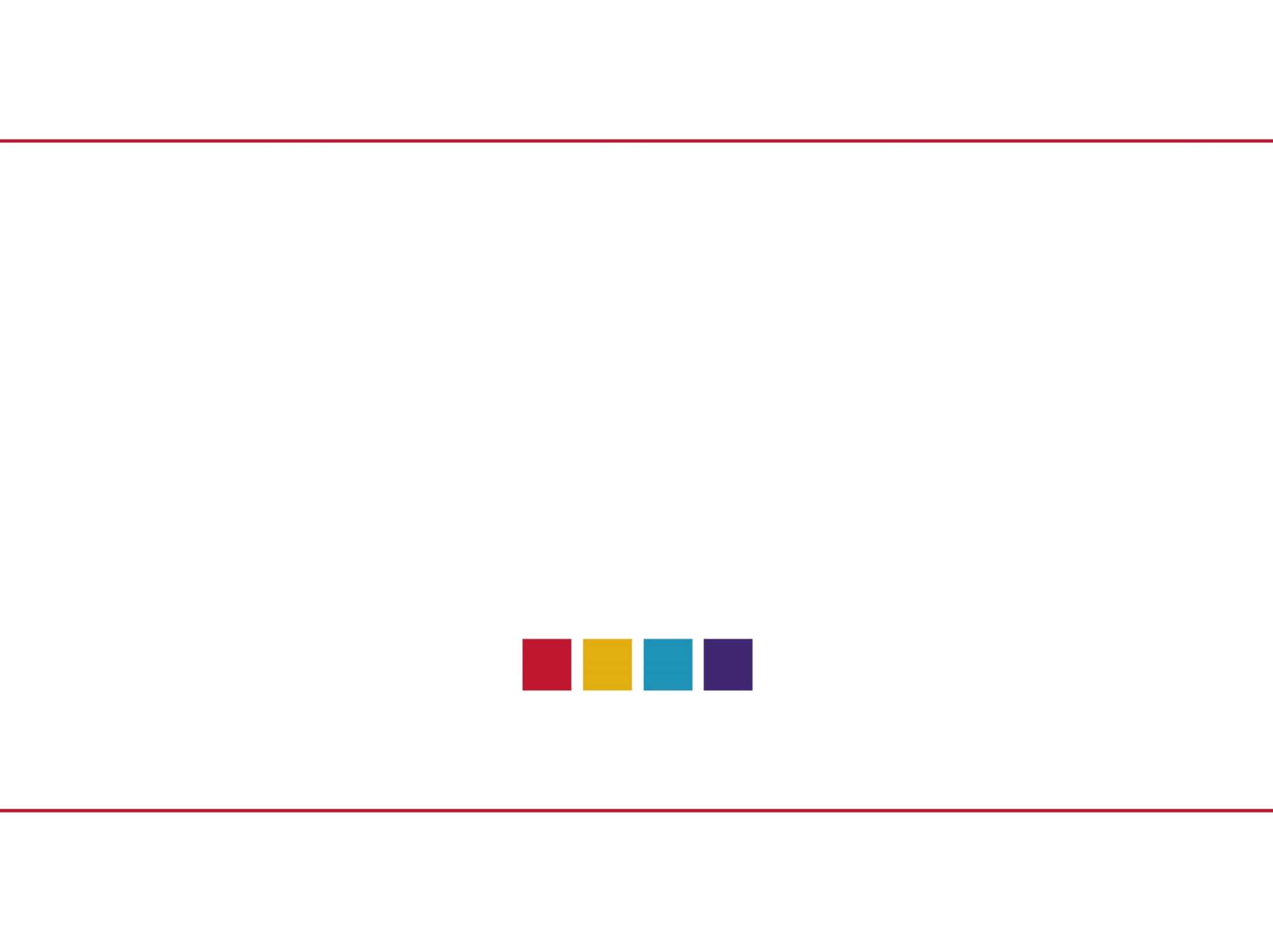 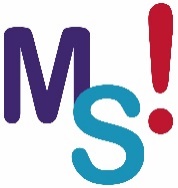 I. La mutation externe
5
Sommaire
Le principe de mutation externe
La procédure de mutation externe
Les conséquences et les effets 
Temps d’échange
6
A. Le principe de la mutation externe :
La mutation externe se caractérise par : 
une mobilité volontaire du fonctionnaire : on ne peut dès lors contraindre un fonctionnaire à muter ; 
un changement d’employeur territorial et une rupture de tout lien statutaire avec la précédente collectivité ; 
 une continuité dans la carrière.
Les bénéficiaires :
Seuls les fonctionnaires titulaires en activité, qu’ils soient à temps complet ou à temps non complet, peuvent être mutés dans une autre collectivité territoriale ou établissement public. 
Sont donc exclus notamment : les fonctionnaires stagiaires et les agents contractuels en CDD. 
Une disposition particulière existe pour les contrats de droit public à durée indéterminée : la portabilité du CDI (cf. fiche du CDG31 sur le CDI et les dispositions de droit commun).
7
B. La procédure de mutation externe :
L’initiative du fonctionnaire et la date d’effet :
La mutation repose sur l'accord de deux volontés : celle du fonctionnaire qui prend l'initiative de la procédure en se portant candidat à un emploi dans une autre collectivité, et celle de l'autorité territoriale qui retient sa candidature.
	C’est la date de réception du courrier de demande de mutation qui fait courir le délai 	de préavis qui, conformément à l’article L. 511-3 du Code général de la fonction 	publique, est au maximum de 3 mois.
Il appartient à la collectivité territoriale ou établissement public d’origine de décider du délai de préavis. 
Concernant sa date de prise d’effet, trois hypothèses doivent être envisagées (article L. 512-24 CGFP) :
soit la collectivité d’accueil et la collectivité d’origine trouvent un accord sur la date à retenir ;
soit aucun accord n’est trouvé, dans ce cas, la collectivité d’origine peut exiger un délai de préavis qui ne pourra excéder 3 mois à compter de la date d’information de l’agent à sa collectivité d’origine ;
Soit l’autorité d’origine garde le silence pendant deux mois à compter de la réception de la demande du fonctionnaire, ce silence vaut acceptation de la demande.
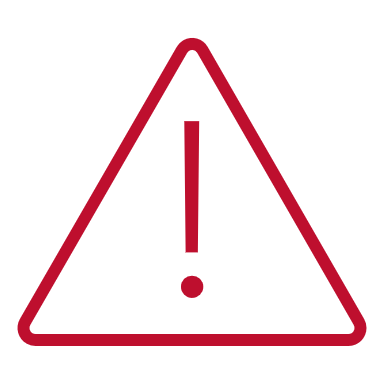 8
B. La procédure de mutation externe :
Le délai entre la titularisation et la mutation externe :
La réglementation ne subordonne pas le droit à la mutation de l’agent à une condition d’ancienneté minimum dans la collectivité ou l’établissement. 
Néanmoins, lorsque l’agent est muté dans les trois années suivant sa titularisation, la collectivité ou l’établissement d’accueil est dans l’obligation de verser une compensation financière à la collectivité ou établissement d’origine (article L. 512-25 du CGFP).
Les priorités d’examen des candidatures :
L’article L. 512-26 du Code général de la fonction publique précise que la collectivité territoriale ou l’établissement public qui recrute doit examiner en priorité les demandes de mutation émanant :
des fonctionnaires séparés de leur conjoint ou de leur partenaire de PACS pour des raisons professionnelles (CAA Marseille du 22 février 2022 n°21HA01143) ;
 des fonctionnaires en situation de handicap relevant de l’une des catégories mentionnées à l’article L.131-8 du CGFP ;
ainsi que les fonctionnaires territoriaux ayant la qualité de proche aidant.
9
B. La procédure de mutation externe :
La décision portant mutation :
La mutation est obligatoirement prononcée par l’autorité territoriale d’accueil (article L. 512-24 du CGFP), qui prendra la forme d’un arrêté de nomination par voie de mutation. 
L’agent est nommé aux mêmes grade et échelon en conservant son ancienneté. 
L’arrêté est notifié à l’agent, transmis au contrôle de légalité, à la collectivité territoriale ou établissement public d’origine et au Centre de gestion.
Pour rappel, l’accès au nouvel emploi est conditionné par une visite auprès d’un médecin du service de médecine préventive afin de vérifier la comptabilité de l’état de santé au nouveau poste de travail. 
Une fois l’arrêté de mutation transmis par la collectivité ou l’établissement public d’accueil, l’autorité d’origine procède à la radiation des effectifs de l’agent (et non pas à la radiation des cadres). 
La procédure administrative de mutation externe s’achève par le transfert du dossier individuel de l’agent, dans son intégralité, de la collectivité d’origine à la collectivité d’accueil.
10
B. La procédure de mutation externe :
Schéma récapitulatif de la procédure de mutation :
11
C. Les conséquences de la mutation externe :
La rémunération :
La mutation n’a pas d’incidence sur : 
le traitement indiciaire, 
sur le supplément familial de traitement (SFT) si le fonctionnaire le perçoit.
Mais peuvent faire l’objet d’une modification ou d’une suppression :
l’indemnité de résidence (ne concerne pas le département de la Haute-Garonne), 
la Nouvelle Bonification Indiciaire, 
le régime indemnitaire,
l’action sociale. 
Les congés annuels et droits acquis au titre du Compte Epargne Temps (CET) :
Les congés annuels : 
Aucun texte ne permet d’imposer à un agent de solder ses congés annuels avant son départ. 
Ainsi, si l’agent bénéficie d’une mutation en cours d’année, il conserve ses droits à congés qu’il pourra utiliser au sein de sa collectivité d’accueil.
12
C. Les conséquences de la mutation externe :
Le Compte Epargne temps : 
Les jours épargnés sur le CET sont conservés en cas de changement de collectivité par voie de mutation (article 9 du décret n° 2004-878 du 26 août 2004). 
L’alimentation et l’utilisation se poursuivent conformément aux modalités en vigueur dans la collectivité d’accueil ( Question écrite du 11/10/2022 n°2086).
Le temps de travail :
L’agent est soumis aux règles du temps de travail de son nouvel employeur (cycle de travail, ASA).
Pour la journée de solidarité : il appartient à la collectivité d’accueil de vérifier que l’agent l’a effectué sur l’année en cours, à défaut il devra s’en acquitter conformément aux dispositions applicables dans cette dernière. 
L’agent à temps partiel de droit ou sur autorisation devra solliciter une nouvelle demande dans sa collectivité d’accueil, s’il souhaite poursuivre son temps partiel. 
A contrario, un agent à temps partiel thérapeutique conserve le bénéficie de son autorisation en cas de mobilité (article L. 823-2 du CGFP).
13
C. Les conséquences de la mutation externe :
Le remboursement des frais de formation et engagement de servir : 
Le remboursement des frais de formation :
Selon l’article L. 512-25 du Code général de la fonction publique, lorsque l’agent est muté dans les trois années suivant sa titularisation, la collectivité territoriale ou l’établissement public d’accueil est dans l’obligation de verser une compensation financière à la collectivité ou établissement d’origine. 
Cette indemnité correspond : 
à la rémunération perçue par l’intéressé pendant le temps de formation obligatoire prévu au 1° de l’article L. 422-28 du CGFP (formations d’intégration et de professionnalisation) ; 
au coût de toute formation complémentaire suivie, le cas échéant, au cours de ces trois années.
A défaut d’accord sur le montant de cette indemnité, la collectivité d’accueil rembourse la totalité des dépenses engagées par la collectivité d’origine.
14
C. Les conséquences de la mutation externe :
L’engagement de servir : 
« Le fonctionnaire territorial qui suit ou qui a suivi les formations prévues par un statut particulier antérieurement à sa prise de fonction peut être soumis à l'obligation de servir dans la fonction publique territoriale » article L. 327-8 du CGFP.
Seuls les agents du cadre d’emplois des policiers municipaux recrutés en qualité de stagiaires, puis titularisés dans un cadre d’emplois de la police municipale, sont concernés pour l’instant par cette obligation.
Si l’autorité territoriale entend imposer un engagement de servir, elle doit impérativement en informer l’agent par écrit avant sa nomination. 
Ce document précise :

La durée de l’engagement de servir (maximum 3 ans à compter de la date de titularisation),
Les conséquences de sa rupture, qui consistent en une obligation de remboursement d’une somme forfaitaire prenant en compte le coût de la formation initiale d’application (FIA).
Ainsi, en cas de rupture de son engagement par l’agent et si cela a été précisé dans un engagement écrit, la collectivité peut exiger le remboursement des montants forfaitaires.
Dispenses possibles sous certaines conditions : motifs impérieux notamment tirés de son état de santé, ou pour des motifs de nécessités d’ordre familial (article L. 423-10 du CGFP).
15
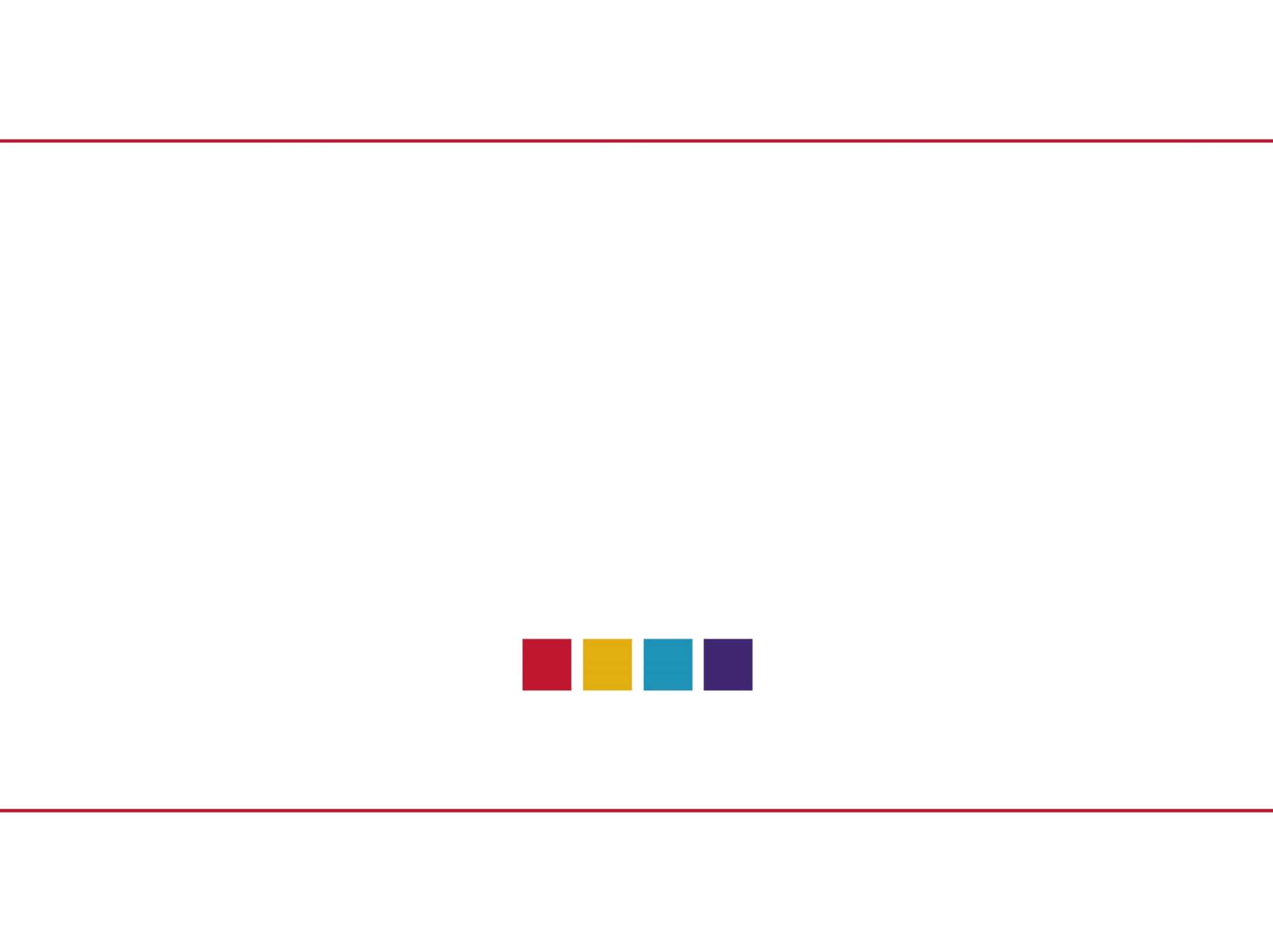 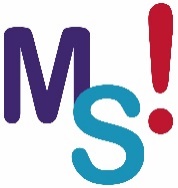 D. Temps d’échange
16
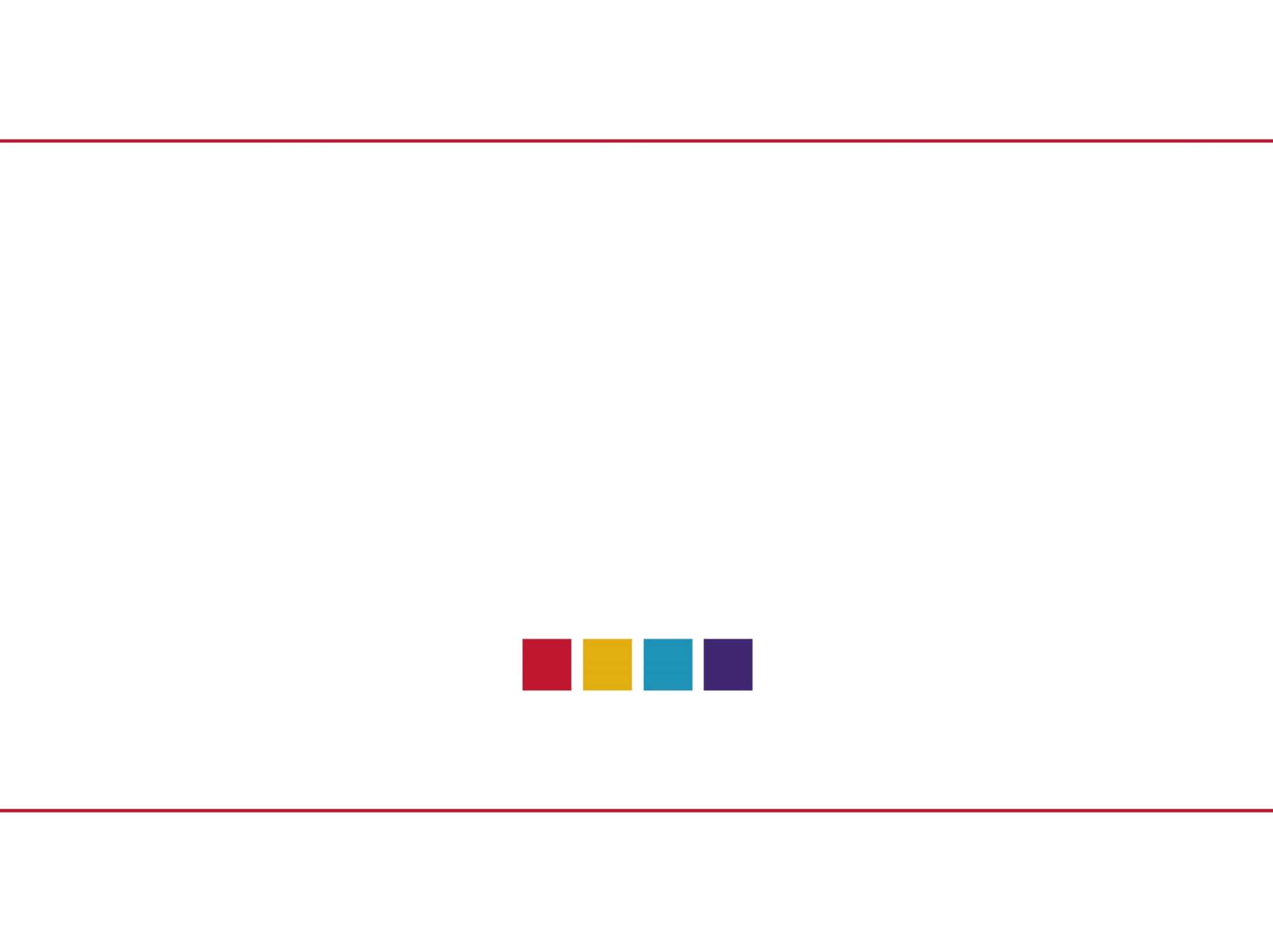 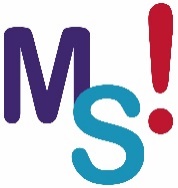 II. Le changement d’affectation ou mutation interne
17
Sommaire
Le principe de mutation interne
La procédure de mutation interne
Les conséquences et les effets
Temps d’échange
18
A. Le principe de la mutation interne  :
Qu’est ce que la mutation interne (ou changement d’affectation) :
L’autorité territoriale procède aux mouvements des fonctionnaires au sein de la collectivité (article L. 512-23 du CGFP). Autrement dit, les fonctionnaires ne disposent d’aucun droit acquis au maintien dans leurs fonctions.
La mutation interne se définit comme un changement d’emploi correspondant au grade détenu par l’agent au sein de la même collectivité ou du même établissement. 
Elle peut intervenir soit à la demande de l’agent, soit à l’initiative exclusive de l’autorité territoriale, ou encore suite à l’avis du médecin du travail ou du Conseil Médical.

	La mutation interne est à distinguer de la simple modification de la fiche de poste 	(Question écrite-Sénat n°03370 de Monsieur Jean-Louis Masson).

Les bénéficiaires :
La mutation interne, en tant que telle, ne concerne en principe que les fonctionnaires titulaires et stagiaires.
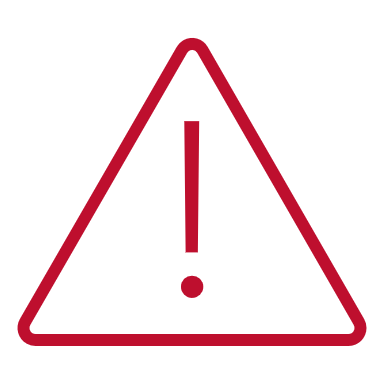 19
B. Le procédure de la mutation interne  :
Depuis le 1er janvier 2020, la CAP n’est plus compétente pour examiner les décisions individuelles prises en matière de mutation. 
Cependant, le changement d’affectation ne peut intervenir qu’après avoir réalisé les formalités obligatoires suivantes :
 Création de l’emploi : Avant de nommer l’agent sur son nouveau poste, l’autorité territoriale doit disposer d’un emploi vacant correspondant au grade de l’agent, ou à défaut elle doit le créer par délibération (CAA Nantes 18 mai 2021 n°19NT01465) ;
Publicité : DCE ou DVE sur le site «emploi-territorial.fr» au moins 8 semaines avant la date de changement d’affectation de l’agent. Le non-respect de cette formalité entraine la nullité de la nomination (CE 2 avril 2021 n°440657) ;
Nomination de l’agent par le biais d’un arrêté individuel : accompagné de sa nouvelle fiche de poste, les décisions prononçant un changement d’affectation n’ont pas être motivées (CE 24 juin n°139491). Cet arrêté n’est pas transmissible au contrôle de légalité ;  
Communication de son dossier : Dès lors qu’une mutation interne est prise en considération de la personne, l'agent doit au préalable être mis à même de demander la communication de son dossier, que la mesure soit ou non prise dans l'intérêt du service (CE 29 août 2008 n°308317).
20
B. Le procédure de la mutation interne  :
Les conditions de validité de la mutation interne :
Elle doit s’effectuer sur un emploi relevant du grade de l’agent ;
Elle doit être motivée par un motif lié à l’intérêt du service : 
La notion d'intérêt du service constitue la motivation essentielle du changement d'affectation à l'initiative de l'administration. 
A titre d’exemple rentrent dans ce cas : 
Les motifs tenant à l’amélioration de l’organisation du service ou réorganisation des services ;
Quelques exemples de jurisprudences :
La nécessité de rationaliser et d’améliorer l’organisation des services est un motif pouvant valablement justifier une mutation interne (CE du 27/10/1982 n°21670),
La décision affectant un agent du service de nuit au service de jour, motivée à la fois par une réorganisation du travail de nuit avec modification de la composition des équipes, par des difficultés de l’agent dans l’accomplissement dans son service de nuit (CE du 27/03/2009 n°301468), 
Changement d’affectation d’un agent en CLM motivé par l’organisation des services et afin d’apaiser de vives tensions avec son supérieur hiérarchique (CE, 18 mars 1996, n°107065 ; CAA Paris, 19 décembre 2014, n°13PA02564).
21
B. Le procédure de la mutation interne  :
Les motifs liés à la personne de l’agent sans caractère disciplinaire.
La décision de mutation interne ne peut être prise à la place d'une procédure disciplinaire. Elle ne doit pas avoir pour effet de sanctionner des manquements aux obligations de l’agent, ni de le priver des garanties prévues par la procédure disciplinaire (articles L.533-1 et suivants du CGFP). 
Quelques exemples de jurisprudences :
Le changement d’affectation d'un fonctionnaire peut être motivé par la volonté de l’autorité territoriale de réduire une vive tension avec certains membres du personnel, sans que cette mesure implique obligatoirement que la responsabilité de cette tension soit imputée à l'agent public (CE, 25 septembre 2015, n°372624),
La mutation d’un fonctionnaire investi de responsabilités syndicales, eu égard à la fréquence de ses demandes d’autorisations spéciales d’absences, dans un nouveau service soumis à des contraintes moins importantes lui permettant ainsi d’exercer son mandat syndical dans de meilleures condition (CAA Paris, 24/06/2008, n°05PA02748).
22
B. Le procédure de la mutation interne  :
Ne correspond pas à une mutation interne, la décision qui se fonde 	exclusivement sur	un comportement fautif de l’agent, sous peine de prendre 	une sanction disciplinaire déguisée. 

A titre d’exemple, le juge administratif a qualifié de sanctions déguisées les mutations internes ayant eu pour conséquence  :
De décharger un agent administratif de ses fonctions impliquant un contact avec le public pour être affecté dans une pièce isolée avec interdiction d’accéder à son ancien bureau décidé en raison de son comportement fautif ayant donné lieu à des sanctions disciplinaires par la suite retirées (CAA Nantes du 16/11/2001 n° 98NT00370), 
La réduction des attributions d’un agent de maîtrise exerçant les fonctions de chef d’équipe assortie d’une réduction des indemnités liées à ses fonctions antérieures, motivée par des faits à caractère fautif commis dans l’exercice de ses fonctions, notamment l’utilisation injustifiée du véhicule de service, à plusieurs reprises (CAA Nantes du 24/12/2004 n° 03NT01214).
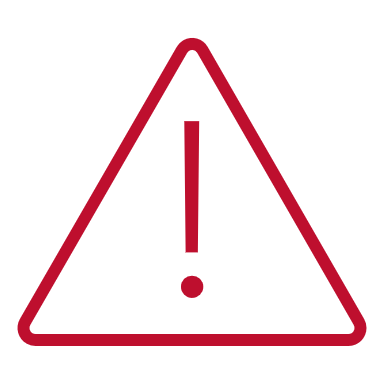 23
B. Le procédure de la mutation interne  :
Les motifs liés à l’inaptitude physique des agents.
Lorsque l'état de santé d'un fonctionnaire ne lui permet plus d’exercer normalement ses fonctions, et qu'un aménagement du poste de travail n'est pas possible, l'autorité territoriale peut procéder à un changement d'affectation (article L. 826-3 du CGFP).
L'affectation dans un autre emploi du grade en raison de l'état physique est subordonnée à un avis du médecin du travail, ou, lorsqu'il a été consulté, du conseil médical (article 1er décret n°85-1054 du 30 septembre 1985).
Quelques exemples de jurisprudences :
L'affectation dans un emploi du même cadre d'emplois, adapté à l'état physique de l'agent, ne constitue pas un reclassement et n'est pas illégale si elle n’a pas été précédée d'une demande du fonctionnaire en faveur de cet emploi (CE du 08/12/2018 n°401812).
24
C. Les conséquences et les effets de la mutation interne  :
La mutation interne n’a pas d’impact sur la carrière et les éléments fixes de la rémunération :
la situation statutaire de l’agent (échelon, grade et ancienneté),
sa rémunération statutaire (traitement et SFT),
son compte épargne temps,
ses congés annuels …

En revanche, la mutation interne peut impacter :
la rémunération : perte ou octroi de la Nouvelle Bonification Indiciaire (si les fonctions y ouvrant droit ne sont plus occupées),
modification du régime indemnitaire,
les horaires de travail (sans modifier la durée de service de l’agent),
le lieu d’affectation,
le niveau de responsabilités,
la perte ou l’octroi d’un logement de fonction.
25
C. Les conséquences et les effets de la mutation interne  :
L’agent est tenu de rejoindre sa nouvelle affectation à la date d’effet figurant dans l’arrêté.
L'obligation de rejoindre son poste est une illustration de l'obligation, pour le fonctionnaire, de se conformer aux instructions de son supérieur hiérarchique et d'exécuter les tâches qui lui sont confiées (articles L. 121-9 et L. 121-10 du CGFP).
L'agent est tenu de rejoindre son poste, sous peine de faire l'objet d'une sanction disciplinaire.
Le fonctionnaire qui refuse de rejoindre sa nouvelle affectation s'expose aussi à une radiation des cadres pour abandon de poste (cf. fiche CDG31 l’abandon de poste).
26
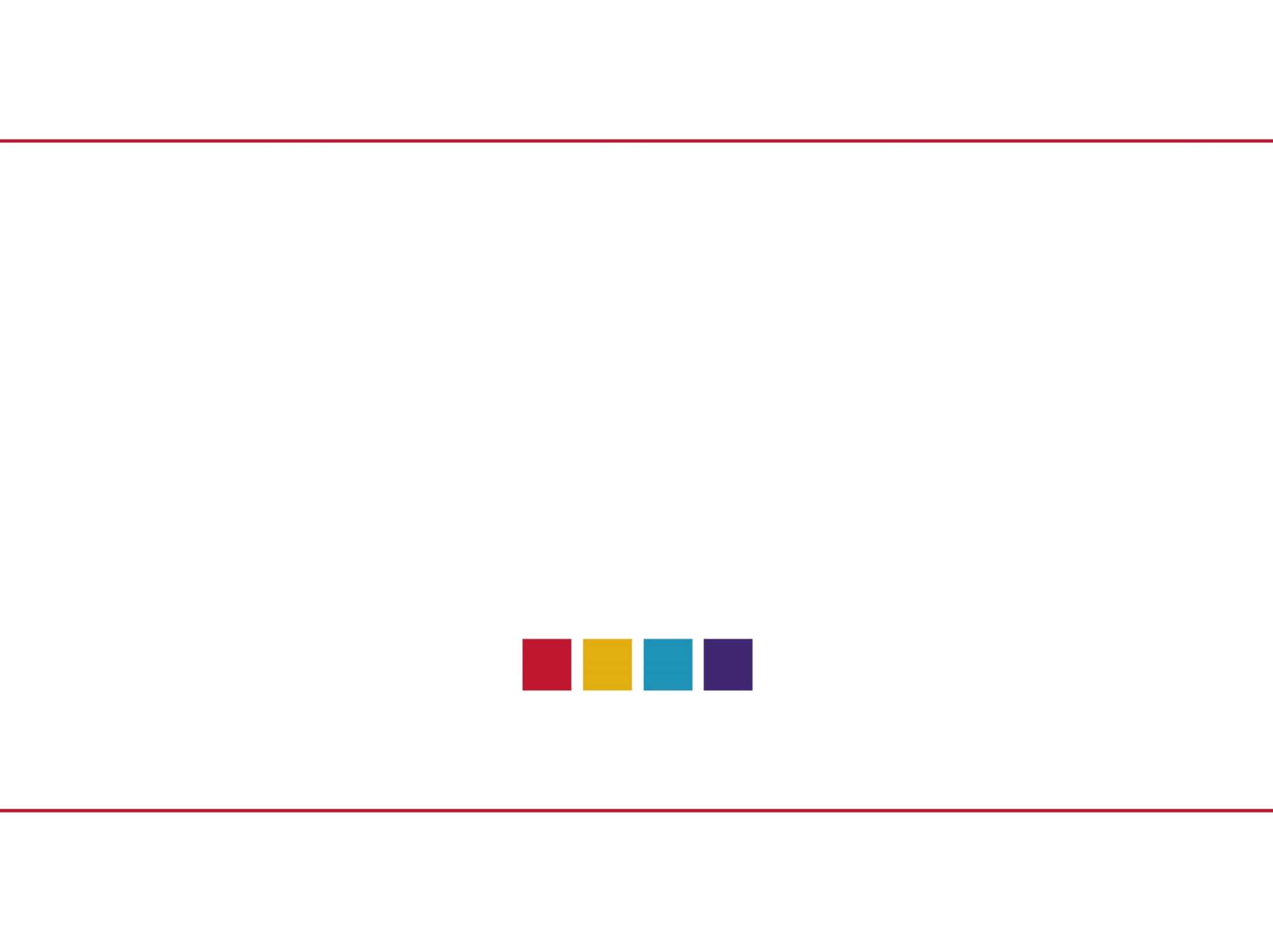 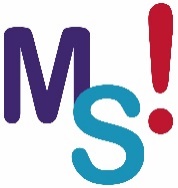 D. Temps d’échange
27
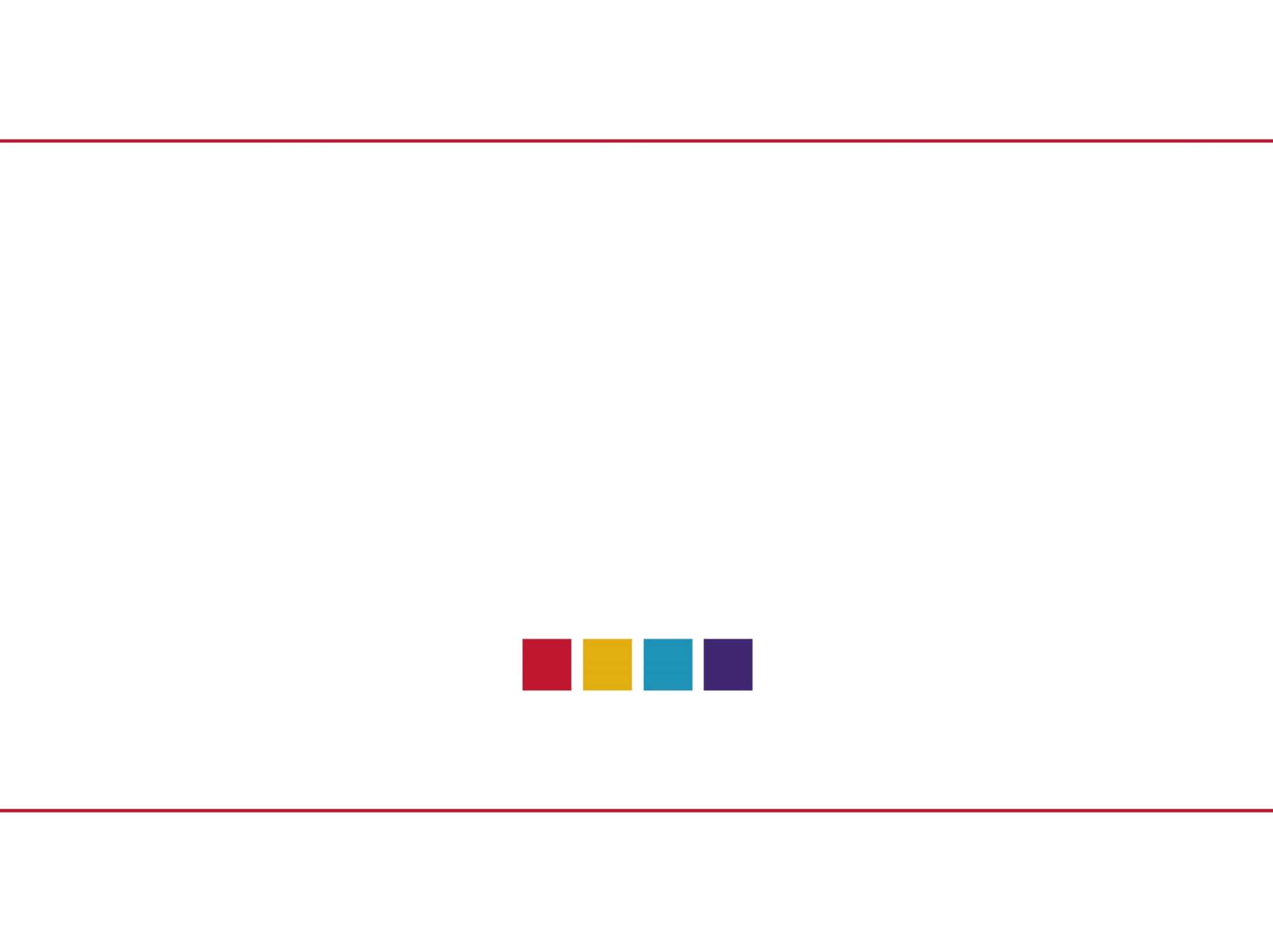 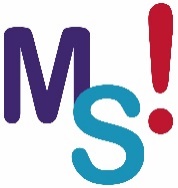 III. Foire aux questions
III. Foire aux questions
A quel moment la collectivité d’origine doit prendre l’arrêté de radiation des effectifs dans le cadre d’une mutation externe ?

La collectivité d’origine doit prendre l’arrêté de radiation des effectifs qu’après avoir reçu l’arrêté de nomination par voie de mutation de la collectivité d’accueil. 
En effet, chronologiquement : 
1- il appartient à la collectivité d’accueil de prendre l’arrêté de nomination par voie de mutation puis de le transmettre à la collectivité d’origine ; 
2 – il appartient ensuite à la collectivité d’origine de prendre l’arrêté de radiation des effectifs. 

A partir de quand commence à courir le délais de préavis dans le cadre d’une mutation externe ? 

C’est la date de réception du courrier de demande de mutation de l'agent qui fait courir le délai de préavis qui, conformément à l’article L. 511-3 du Code général de la fonction publique, est au maximum de 3 mois.

Pour le remboursement des frais de formation (article L.212-25 du CGFP) : sur quels éléments de la rémunération se basent l’indemnité ? 

Il s’agit du salaire brut chargé (TBI + RIFSEEP).
III. Foire aux questions
Si la collectivité d'origine n'a pas délibéré sur la monétisation du CET, est ce que la collectivité d'accueil peut quand même demander à ce que la collectivité d'origine indemnise un partie du CET ?

Non, car la délibération ne le prévoit pas. 
Par ailleurs, la collectivité d’accueil ne pourrait pas imposer une telle obligation à la collectivité d’origine, même si la délibération prévoyait la monétisation. 
Enfin, les jours ne sont pas perdus puisque l’article 9 du décret n° 2004-878 du 26 août 2004 prévoit que les jours épargnés sur le CET sont conservés en cas de changement de collectivité par voie de mutation. 

 Est ce que les règles de priorité d’examen des candidatures sont applicables dans le cadre d’une mutation interne ? 

OUI : ces règles de priorité d’examen sont applicables dans le cadre d’une mutation interne, à l’instar de la procédure de mutation externe.

RAPPEL : une déclaration de vacance d’emploi doit être effectuée dans le cadre d’un recrutement par le biais d’une mutation interne afin d’assurer le respect du principe constitutionnel d’égal aux emplois publics (CE, 11 août 2009, Mme Colette A., n° 309132).
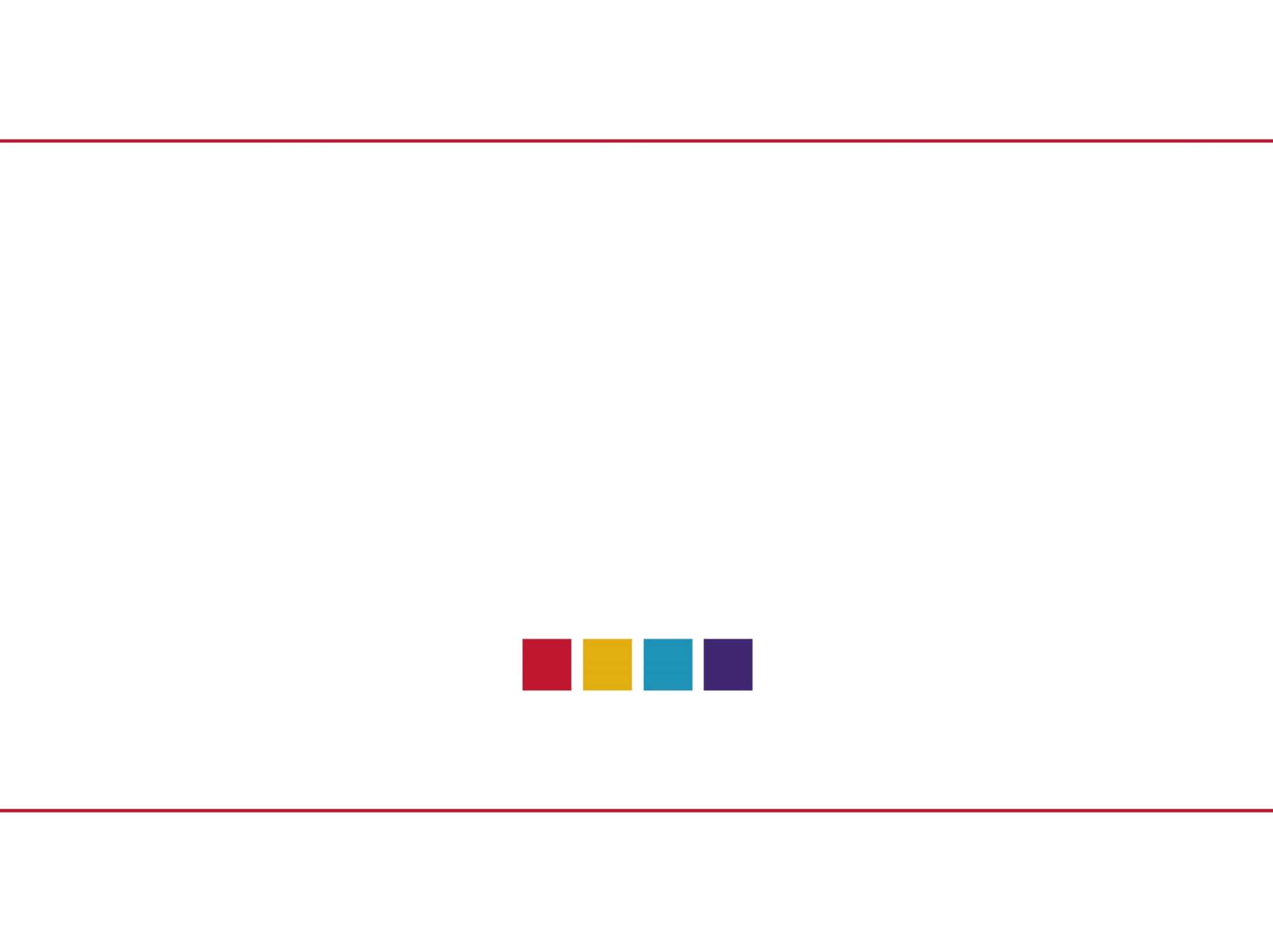 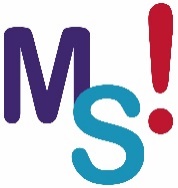 IV. Pour aller plus loin
IV. Pour aller plus loin
Documents associés : liste des documents (notes et modèles) qui traitent de ces aspects, en ligne en accès public sur le site du Centre de gestion : 

Note sur la mutation externe
Note sur la mutation interne
Livret sur le CDI et les dispositions de droit commun (portabilité du CDI) 
Livret sur  le CET 
Note sur l’abandon de poste
Modèles d’arrêtés :
Arrêté de radiation des effectifs, 
Arrêté de nomination par voie de mutation.
32
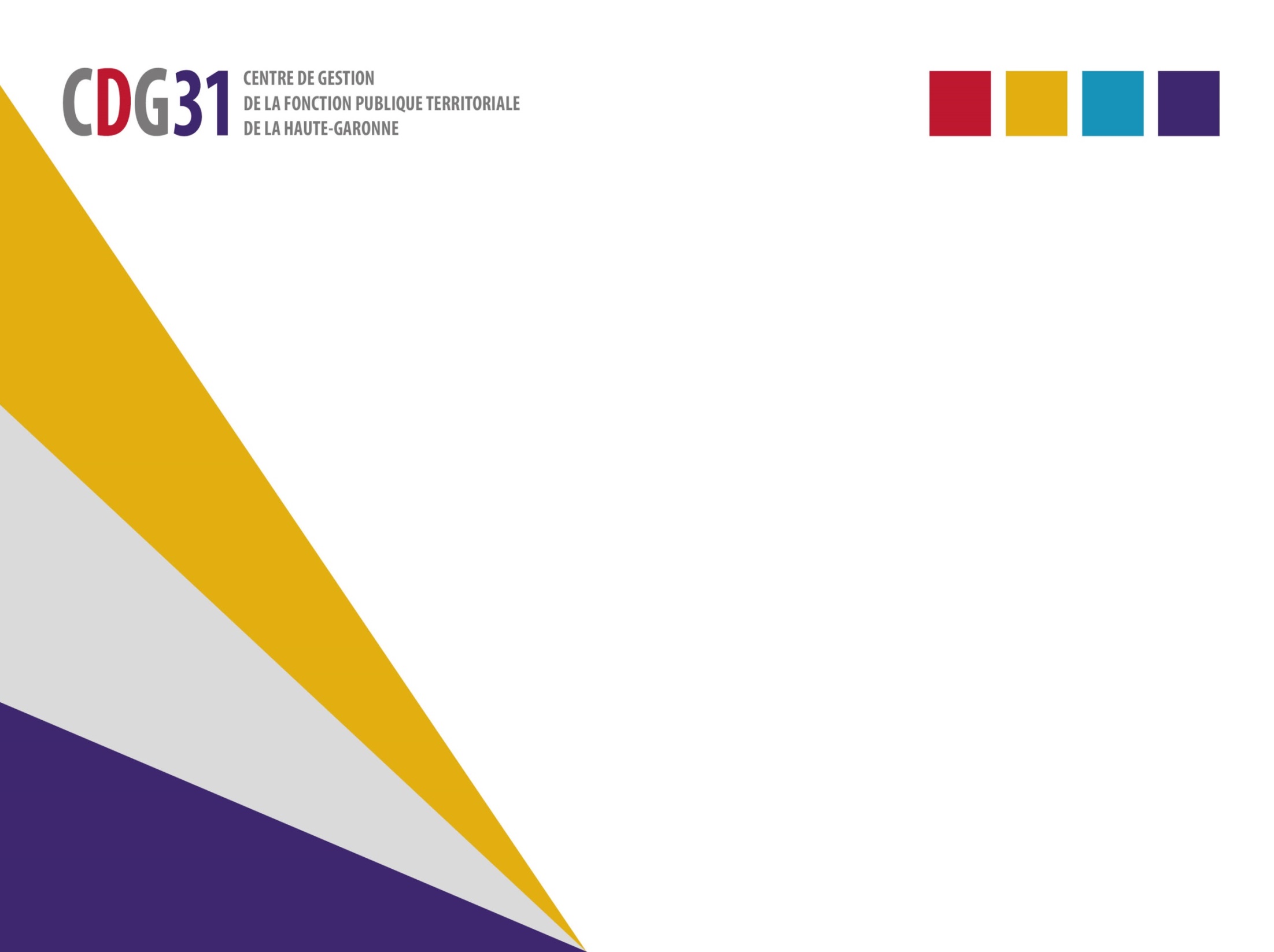 V - Actualités juridiques
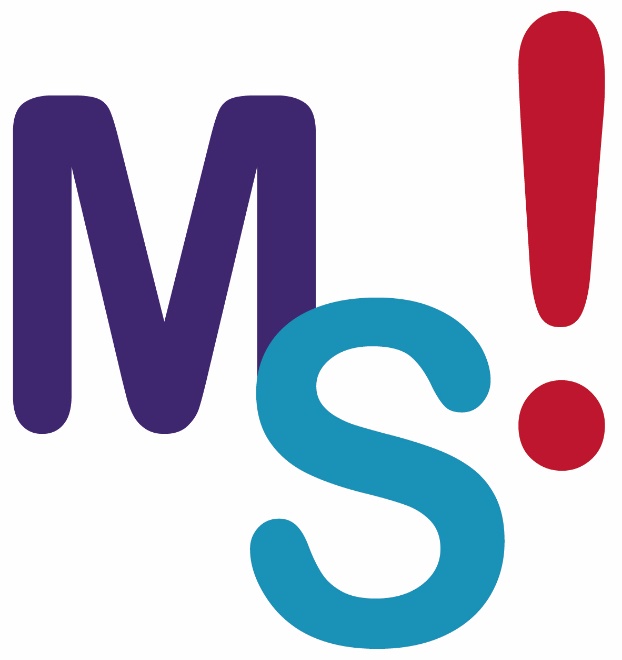 18 avril 2023
33
V – Dispositions règlementaires
Rappel : Loi n°2022-1726 du 30 décembre 2022 de finances pour 2023 

Abrogation du doublement de la rémunération pour les agents publics qui travaillent le 1er mai

La loi de finances pour 2023 abroge les dispositions de l’article L. 621-9 du Code général de la fonction publique à compter du 1er janvier 2023.
Cet article prévoyait que « le 1er mai est jour férié et chômé pour les agents publics, dans les conditions fixées aux articles L. 3133-4 et L. 3133-6 du code du travail ». 
Ainsi, les agents travaillant le 1er mai avaient droit, « en plus du salaire correspondant au travail accompli, à une indemnité égale au montant de ce salaire » à la charge de leur employeur.

Ces dispositions sont donc abrogées et le 1er mai n’est plus doublement payé.  
Il fait l’objet d'une majoration comme pour tout autre jour férié.
34
V - Dispositions règlementaires
Rappel : Ordonnance n°2020-1447 du 25 novembre 2020
Suppression de la visite d’aptitude physique auprès du médecin agréé
Pour mémoire, l’article 1er de l’ordonnance « Santé-Famille » n° 2020-1447 du 25 novembre 2020 a remplacé la condition générale d’aptitude physique à l’entrée dans la fonction publique par « des conditions de santé particulières exigées pour l’exercice de certaines fonctions relevant de certains corps ou cadre d’emplois en raison des risques spécifiques que ces fonctions comportent pour les agents ou pour les tiers et des sujétions que celles-ci impliquent ».
Un délai de deux ans suivant la publication de l’ordonnance était accordé au Gouvernement afin d’engager la modification de certains statuts particuliers pour préciser les conditions de santé particulières propres aux fonctions concernées.
AINSI, DEPUIS LE 26 NOVEMBRE 2022, la visite d’aptitude physique par un médecin agréé préalablement au recrutement des agents publics n’est plus obligatoire, sauf lorsque l’exercice de certaines fonctions exige des conditions de santé particulières en raison des risques particuliers que comportent ces fonctions. 
On retrouve cette disposition au sein des articles L.321-1 et L.321-3 du Code Général de la Fonction Publique (CGFP).
Dans la fonction publique territoriale, sont concernés par le maintien de la visite d’aptitude, les sapeurs-pompiers professionnels dont les statuts (décret n°90-850 du 25 septembre 1990) prévoient des conditions de santé particulières fixées par un arrêté du 6 mai 2000.  
IMPORTANT : la visite organisée auprès du service de médecine préventive reste obligatoire lors de chaque recrutement (article L.812-4 du CGFP). À cette occasion, le médecin du travail peut formuler un avis ou émettre des propositions lors de l'affectation de l'agent au poste de travail au vu de ses particularités et au regard de l'état de santé de l'agent.
35
V - Dispositions règlementaires
Décret n°2023-215 du 27 mars 2023 fixant la liste des pathologies ouvrant droit à un congé spécifique pour les parents lors de l'annonce de la maladie chronique de leur enfant 

Le décret définit une liste de pathologie qui ouvre droit à un congé spécifique de deux jours minimum pour les salariés lors de l’annonce de la survenance d’un handicap, d’une pathologie chronique nécessitant un apprentissage thérapeutique ou d’un cancer de leur enfant.

Il s’agit ainsi des pathologies suivantes :
Maladie chroniques prises en charge au titre des articles D.160-4 et R.160-12 du Code de la sécurité sociale (par exemple : AVC, diabète, maladie de Parkinson, etc.) ;
Les maladies rares répertoriées dans la nomenclature Orphanet (par exemple : Gangliosidose, etc.) ;
Les allergies sévères donnant lieu à la prescription d’un traitement par voie injectable.
36
V - Dispositions règlementaires
Loi n°2023-270 du 14 avril 2023 de financement rectificative de la sécurité sociale pour 2023 

Allongement de 62 ans à 64 ans l’âge légal de départ à la retraite à partir du 1er septembre 2023 :
L’âge de départ à la retraite va être progressivement relevé, à raison de 3 mois par génération à compter des agents nés le 1er septembre 1961.

Allongement de la durée de cotisation pour bénéficier d’une retraite à taux plein à 43 ans en 2027

Adaptation du dispositif de carrière longue :
Ceux qui ont commencé à travailler avant 16 ans pourront partir à 58 ans ; entre 16 et 18 ans à partir de 60 ans et entre 18 et 20 ans à partir de 62 ans. Une 4e borne d'âge a été ajoutée pour que ceux qui ont débuté entre 20 et 21 ans puissent partir à 63 ans.
Des décrets doivent apporter des règles plus précises sur ces points.

Revalorisation des petites pension :
La loi permet de revaloriser la retraite minimale à près de 1 200 euros bruts par mois (soit l'équivalent d'au moins 85% du SMIC net) pour une carrière complète cotisée à temps plein au SMIC, en indexant le minimum contributif (MICO) majoré sur le SMIC.

Recul de l'âge limite à 70 ans pour travailler dans la fonction publique (sous réserve d’une autorisation)
37
V - Jurisprudences
Accident de service

La qualification d’accident de service suppose la soudaineté de l’évènement (Conseil d’Etat, Mme B. c/ministre de m’intérieur, 8 mars 2023, req. N°451972) :

En l’espèce, un agent administratif a sollicité l’imputabilité au service d’un accident survenu en 2017 et d’une pathologie anxio-dépressive. Cette dernière pathologie est liée à l’affectation de l’agent sur un poste prévue de longue date et après concertation. La collectivité a refusée de faire droit à sa demande d’imputabilité au service de cet accident et de cette pathologie.
Le Conseil d’Etat rejette la demande de la l’agent et rappelle que l’évènement permettant de caractériser un accident de service doit présenter un caractère de soudaineté. Ainsi, l’affectation d’un agent sur un poste prévue de longue date et après concertation n’est pas un accident du service.

Une maladie en lien direct avec un précédent accident de service est imputable au service (Conseil d’Etat, Mme A., 8 mars 2023, req. N°456390) :

En l’espèce, un agent public employé par une commune, en se rendant au travail, a été victime d'un accident de la circulation. Alors qu'il était placé en congé de longue maladie dans l'attente de l'avis du comité médical, l’intéressé a été victime cinq mois plus tard d'une rupture d'anévrisme ayant entraîné un accident vasculaire cérébral. 
Les experts ont indiqués que l’agent avait développé une hypertension artérielle, ainsi qu’un syndrome post-traumatique.
	-> A ce titre, l’accident de service a été reconnu à la condition que la maladie le mettant dans l'impossibilité d'accomplir son service soit en lien direct, mais non nécessairement exclusif, avec un accident survenu dans l'exercice ou à l'occasion de ses fonctions.
38
V - Jurisprudences
Abandon de poste

Possibilité pour une collectivité de recourir aux services d’un d’huissier de justice pour notifier la mise en demeure d’un agent (Conseil d’Etat, 15 mars 2023, req. N°456789) :
En l’espèce, M. B... a été mis en demeure, par un courrier du 14 décembre 2018 du directeur régional des finances publiques du Centre-Val de Loire, de rejoindre son poste, au plus tard le 19 décembre 2018. Ce courrier de mise en demeure lui a été signifié à son domicile, seule adresse connue de l'administration, par acte d'huissier de justice, le 17 décembre 2018. En l'absence de M. B..., l'huissier de justice, conformément à l'article 656 du code de procédure civile, a laissé à son domicile un avis de passage, mentionnant que lui était signifié un courrier de mise en demeure de reprendre ses fonctions et que ce courrier devait être retiré dans le plus bref délai à son étude.
Une mesure de radiation des cadres pour abandon de poste ne peut être régulièrement prononcée que si l'agent concerné a, préalablement à cette décision, été mis en demeure de rejoindre son poste ou de reprendre son service dans un délai approprié, qu'il appartient à l'administration de fixer.
En cas de signification  de la mise en demeure par voie d'huissier, la circonstance que le destinataire d'une mise en demeure de rejoindre son poste soit absent ne saurait faire obstacle à ce que celle-ci produise ses effets dès lors que l'avis, conformément à l'article 656 du code de procédure civile, mentionne la nature de l'acte et le fait qu'une copie doit en être retirée dans le plus bref délai.
La possibilité pour une collectivité de requérir à un huissier de justice, dans la cadre d’une procédure d’abandon de poste,  pour notifier une mise en demeure de reprendre son poste à un agent est ainsi tout à fait possible pour une collectivité.
39
V - Jurisprudences
Temps de travail

L’employeur public doit se doter d’un dispositif fiable, objectif et accessible pour décompter le temps de travail d’un agent (TA de Strasbourg, 20 février 2023) :

Le juge des référés du tribunal administratif de Strasbourg a été saisi par le syndicat Jeunes médecins du Grand Est de la décision par laquelle les hôpitaux universitaires de Strasbourg (HUS) ont refusé de se doter d’un dispositif, fiable, objectif et accessible de décompte du temps de travail effectué par les médecins qu’ils emploient. 
Le juge des référés donne raison au syndicat en indiquant qu’il y avait un doute sérieux le dispositif actuellement en vigueur.
Cette obligation a été rappelée par une décision récente du Conseil d’Etat du 22 juin 2022, qui a jugé qu’il appartenait à chaque établissement public de santé de se doter d’un dispositif fiable, objectif et accessible permettant de décompter le nombre de demi-journées et le nombre journalier d’heures de travail effectuées par chaque agent.

Cette décision est transposable dans la fonction publique territoriale.
40
V - Actualités juridiques
Nouveaux documents à venir prochainement 

Une note sur la démission des fonctionnaires et des agents contractuels de droit public

Une note sur le report des congés annuels et l’indemnisation des congés annuels, avec un modèle de délibération permettant l’indemnisation

Une note sur le forfait mobilité durable, avec un modèle de délibération, d’attestation sur l’honneur et d’un état récapitulatif à fournir à la paierie

Une note sur les congés bonifiés
41
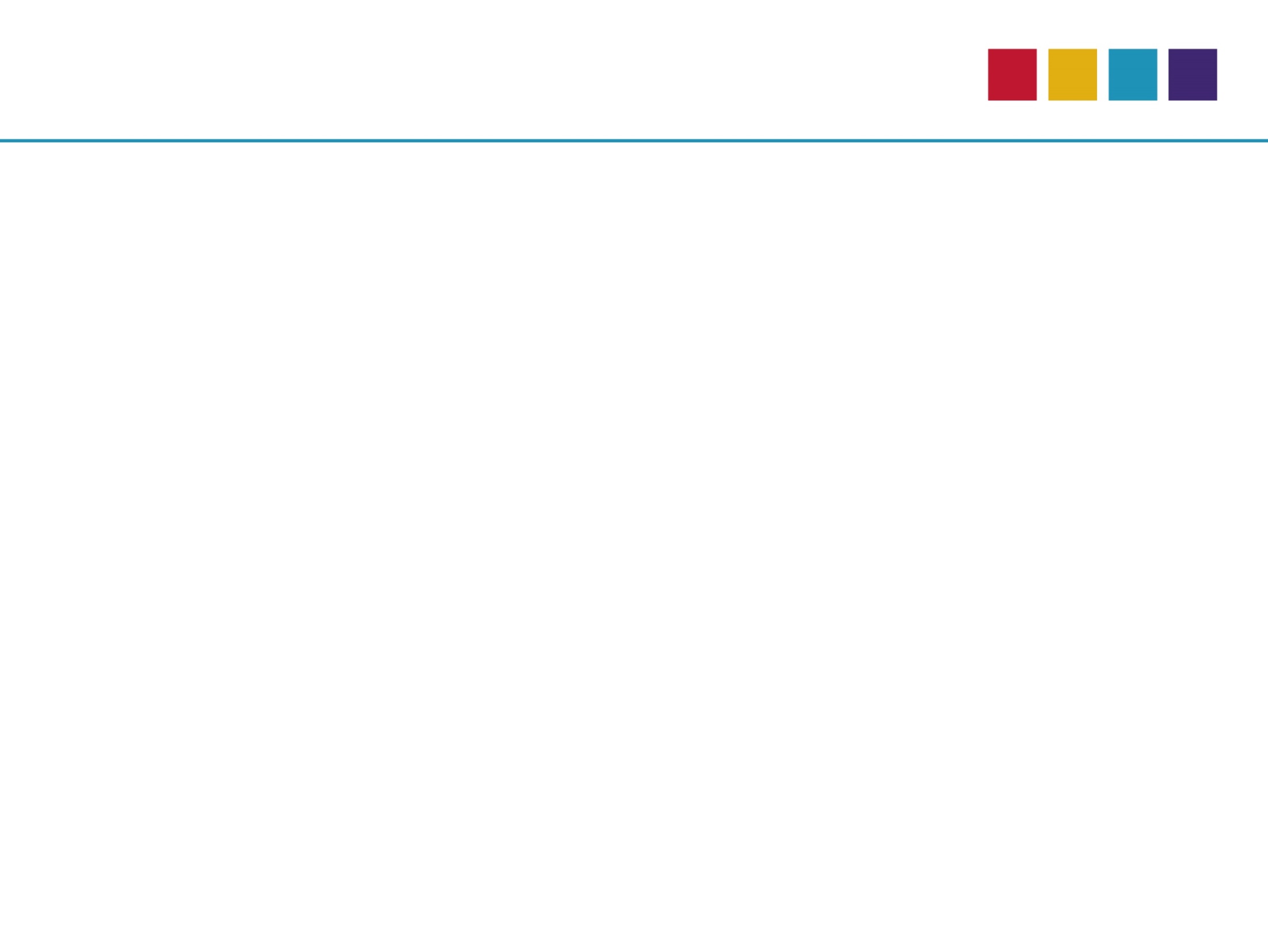 Contact :
Service Expertise juridique statutaire
Mél : carrieres@cdg31.fr
Centre de Gestion de la Fonction Publique Territoriale de la Haute-Garonne
590, rue Buissonnière – CS 37666 – 31676 LABEGE CEDEX
Tel : 05 81 91 93 00 – Fax : 05 62 26 09 39
Site internet : www.cdg31.fr
42
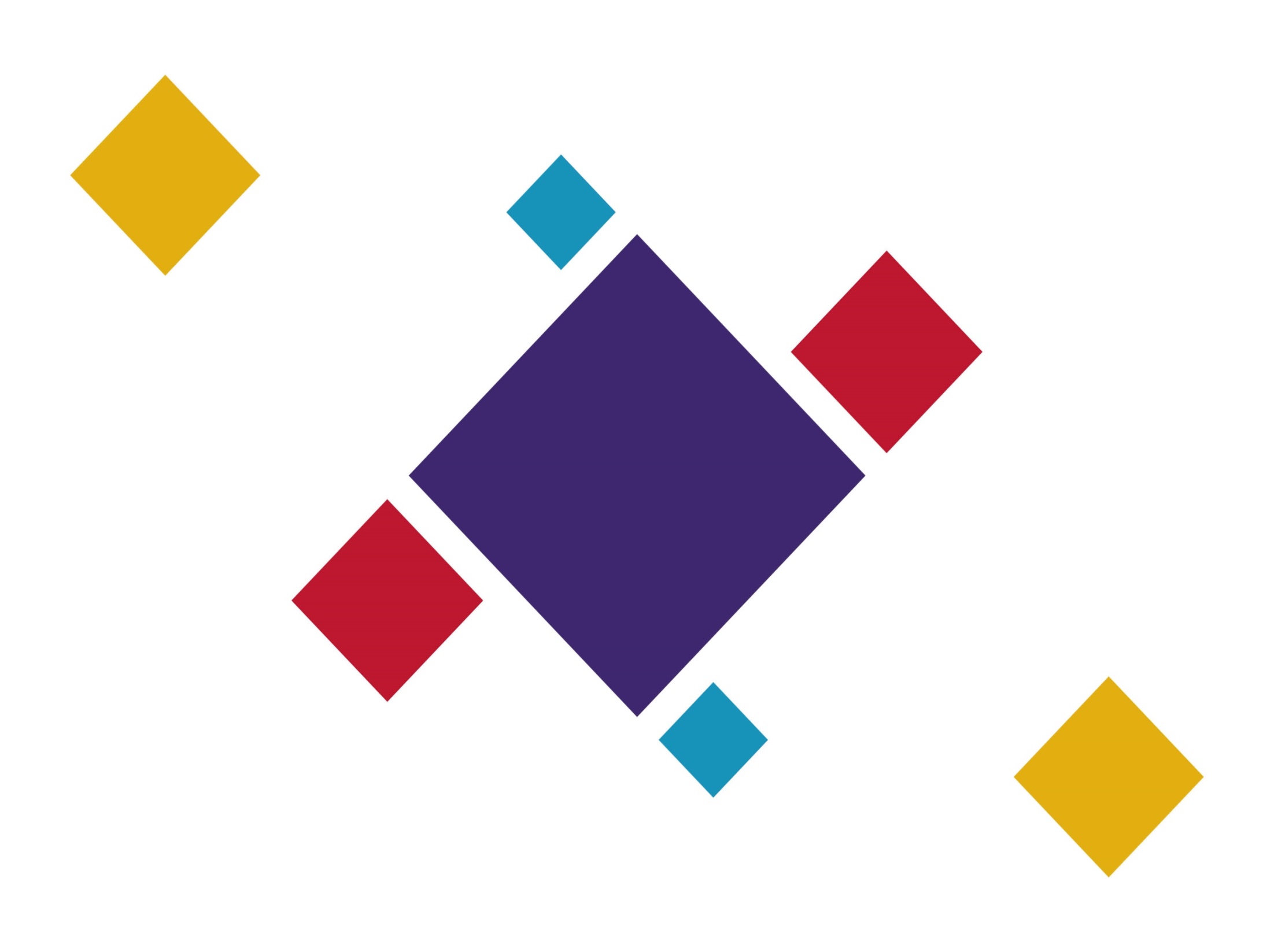 Centre de Gestion 
de la Fonction Publique Territoriale 
de la Haute-Garonne
© CDG 31. Tous droits réservés. [2023].
Toute exploitation commerciale est interdite
43